ДНЕВНОЙ СОН  - ЭТО ЗДОРОВЬЕ РЕБЕНКА!
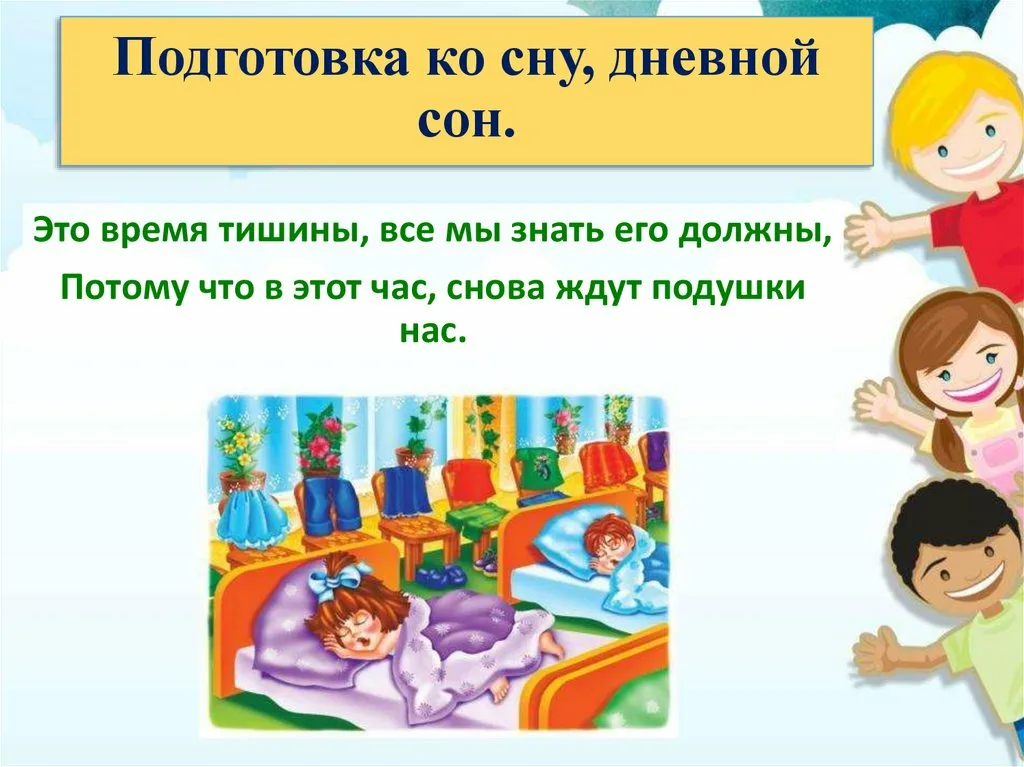 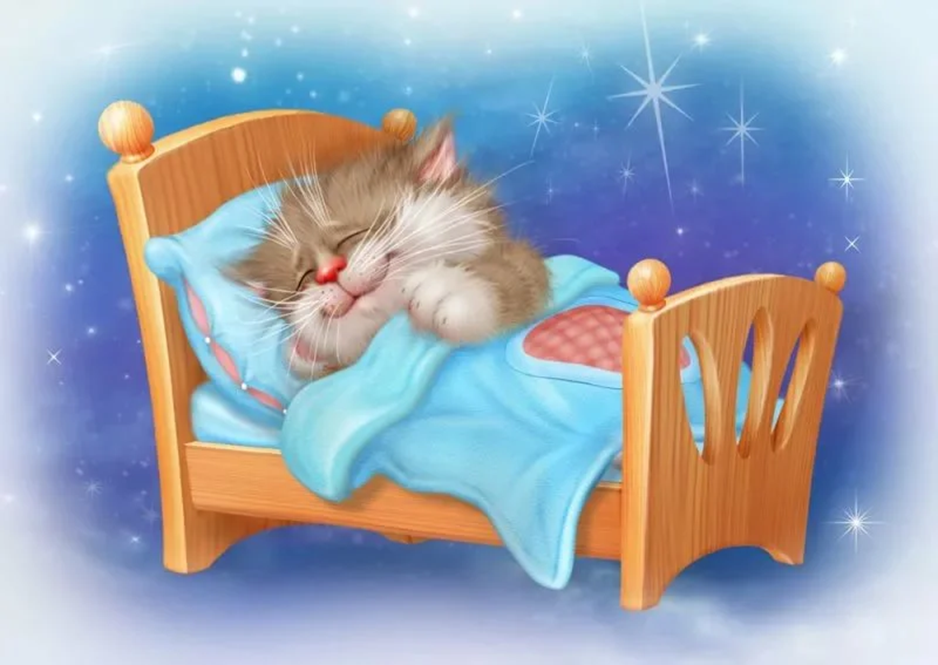 В детском садике у наснаступает «тихий час».Дети глазки закрываюти тихонько засыпают.Где-то стук какой-то слышен…это дождь стучит по крыше.Он, наверное, не знает,что ребята отдыхают.
Постоянным в распорядке дня детского сада остается прием пищи и тихий час. 
Прогулка зависит от погодных условий и времени года. Трудно переоценить значение дневного сна для ребенка дошкольного возраста. В возрасте от 3 до 6 дети должны спать днем один раз, предпочтительно сразу после обеда. Неслучайно в дошкольных образовательных учреждениях дневной сон считается обязательным элементом режима.
Почему так важен дневной сон для ребенка?
Дневной сон оказывает позитивное влияние на многие факторы развития малыша. Одна из задач дневного сна – это защита нервной системы ребенка. Во время сна мозг ребенка отдыхает, что помогает справиться с масштабным объемом информации, которое особенно характерно для первых лет жизни. Таким образом, весь «жизненный материал» обрабатывается мозгом ребенка небольшими порциями, разделяемыми дневным сном.
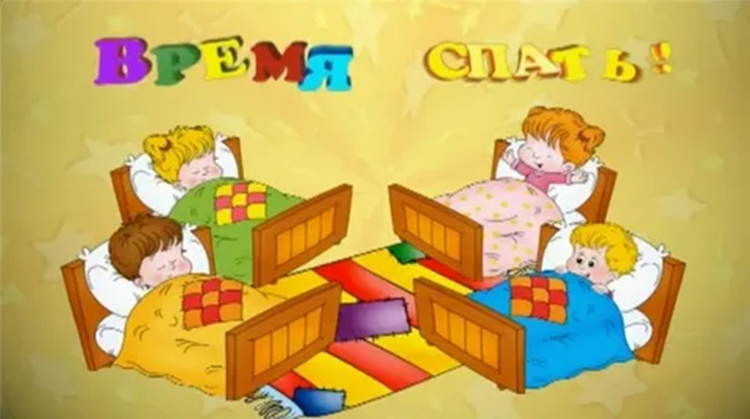 Что говорят учёные
Учёные в разных странах мира исследуют детский сон. Одна из уже доказанных специалистами гипотез состоит в том, что дети активно учатся, пока спят днём — они запоминают новые слова, происходящие вокруг события, а после пробуждения показывают более высокие результаты воспроизведения информации, полученной перед сном. В другом исследовании финские учёные доказали, что у детей, чья продолжительность сна ограничена, повышен риск появления проблем с поведением, гиперактивности и синдрома дефицита внимания.
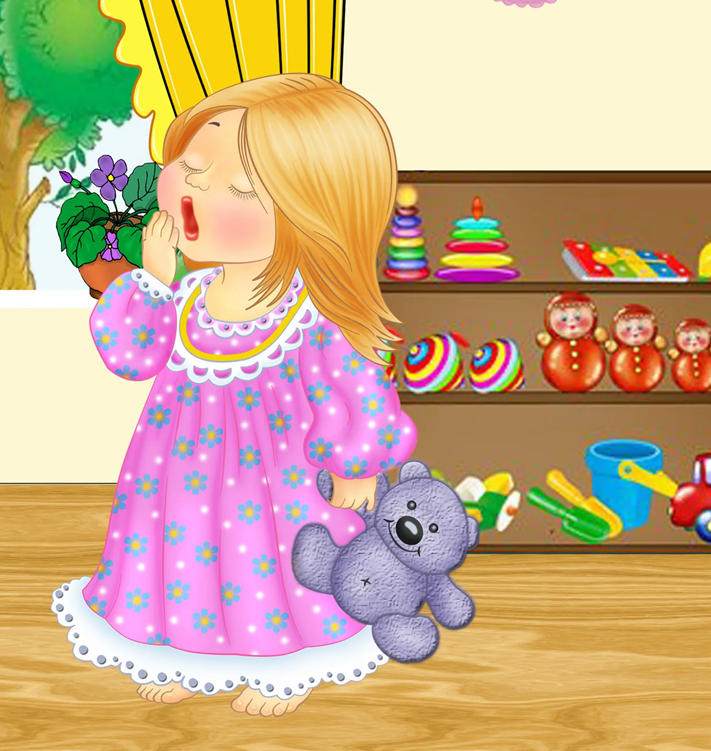 Что говорят родители
В бытовом плане оценить важность правильного режима сна у ребёнка можно, обратив внимание на то, насколько дети, лишённые дневного сна, хуже могут контролировать своё поведение и эмоции. Родители и педагоги часто отмечают, что не имея возможности полноценно высыпаться, дети становятся более импульсивными, раздражительными, рассеянными, могут беззаботно и заливисто смеяться, а потом внезапно заплакать. Часто в такой ситуации мамы и папы начинают бить тревогу, спешат показать малыша неврологу, хотя в первую очередь в этом случае стоит оценить качество и количества сна ребёнка! Если такие проявления обусловлены нарушением режима, они должны исчезнуть через пару дней после того, как он будет восстановлен.
С физиологической точки зрения слишком долгое бодрствование приводит к стрессу в организме ребёнка, что, в свою очередь, способствует выработке надпочечниками гормона кортизола, который затрудняет процессы торможения в нервной системе, не дает организму расслабиться и отдохнуть, снижает иммунитет, мешает работе мозга и ухудшает память.
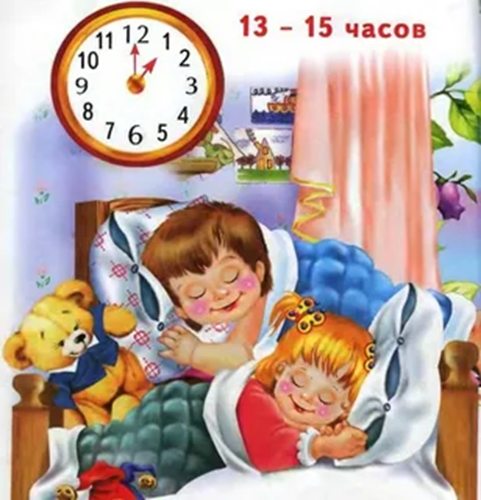 5 причин, почему дневной сон так важен
Ребёнок растёт
Именно во сне вырабатывается гормон роста, так что послеобеденный он позволяет малышам расти и развиваться физически, ткани организма активно регенерируются, восстанавливаются потраченные ресурсы. Чтобы понять, как это работает, достаточно вспомнить себя во время болезни: мы чувствуем слабость, становимся сонливыми, а если в этот момент удается отоспаться — это гарантия того, что мы почувствуем себя намного бодрее!
Ребёнок развивается
Дневной сон помогает малышу развиваться — это своеобразная пауза 
для мозга в потоке ежесекундно получаемой новой информации, 
возможность усвоить и «разложить по полочкам» всё, что удалось увидеть 
с момента пробуждения. Полученные впечатления структурируются и
 формируются в памяти во сне, кроме того, сон помогает мозгу 
избавиться от лишней информации и тем самым очистить пространство 
для новых знаний. То есть, дневной сон значительно повышает у ребёнка 
способность воспринимать и усваивать новую информацию.
Нервная система отдыхает
У малышей незрелая нервная система — это известный факт. Ей обязательно нужна пауза, передышка, иначе есть вероятность перегрузки, что чревато истериками, скандалами и другими нарушениями поведения. Дневной сон даёт нервной системе возможность восстановиться.
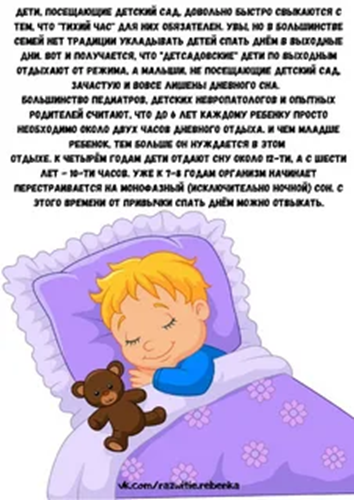 Эмоции под контролем
Оказывается, сон в переутомлённом состоянии отнюдь не самый качественный! Часто родители аргументируют нежелание укладывать ребёнка по часам тем, что «он сам уснёт, когда устанет». На деле получается, что с возрастом ребёнку становится намного интереснее изучать мир и проводить время за играми, чем лежать в своей кроватке, поэтому в какой-то момент попытки уложить его на дневной сон встречают активный протест со стороны малыша. Но если этого не сделать, то самостоятельно ребёнок уснёт, 
только утомившись до крайности! Дневной сон помогает снижать 
уровень кортизола, что позволяет малышу лучше контролировать свои
 эмоции и поведение.
Ребёнок лучше спит ночью
Парадоксальным образом дневной сон влияет на качество ночного сна. 
В отсутствии отдыха днём, к вечеру малыш оказывается крайне 
перевозбуждённым. Это часто может мешать засыпанию, приводить 
к регулярным истерикам перед сном, которые помогают ребёнку 
выплеснуть скопившееся за день нервное напряжение. Выспавшийся 
днём малыш, как правило, намного легче засыпает вечером, его сон глубже и спокойнее.
Вывод прост: даже короткий дневной сон лучше, чем полное его отсутствие. Ведь нервная система ребёнка ещё очень хрупка и не может выдержать активность малыша на протяжении целого дня. Ребёнку необходимо время на отдых и восстановление, только в этом случае он будет бодр, весел и всегда готов к новым открытиям!
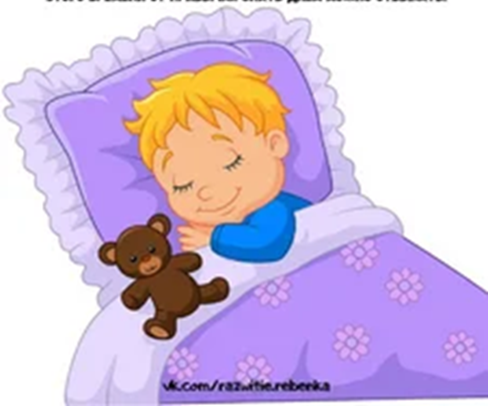 Так зачем нужен ребёнку дневной сон?
    Дневной сон помогает малышам справляться с эмоциями и впечатлениями, полученными ранее. Детская нервная система более подвержена  эмоциональным перегрузкам.
    Дневной сон способствует более длительной концентрации 
внимания. Малыш становится спокойным, может долгое время 
играть самостоятельно и не требует повышенного внимания.
    Дневной сон благотворно влияет на психическое и физическое 
развитие малыша, является профилактикой различных 
неврологических и психологических проблем. Только во время сна 
восстанавливается работоспособность нервных клеток.
    Дневной сон помогает укрепить иммунитет.
    Регулярный дневной сон положительно сказывается на качестве 
обучения. Ребёнок более склонен воспринимать новые знания. 
Реакция на неудачи у выспавшегося днём ребёнка менее трагична. 
По мнению учёных, дети, которые спят днём, имеют позитивный 
настрой и быстрее адаптируются в незнакомой ситуации, 
а значит, и социализация в новых коллективах у них происходит лучше (например, в детском саду, развивающих центрах, спортивных секциях и школах).
Регулярный дневной сон способствует крепкому сну ночью. Зачастую, не поспав днём, дети и вечером не могут спокойно уснуть из-за нервного перевозбуждения. Поэтому не стоит надеяться на то, что без дневного сна ребёнок сильнее устанет и быстрее заснёт вечером.
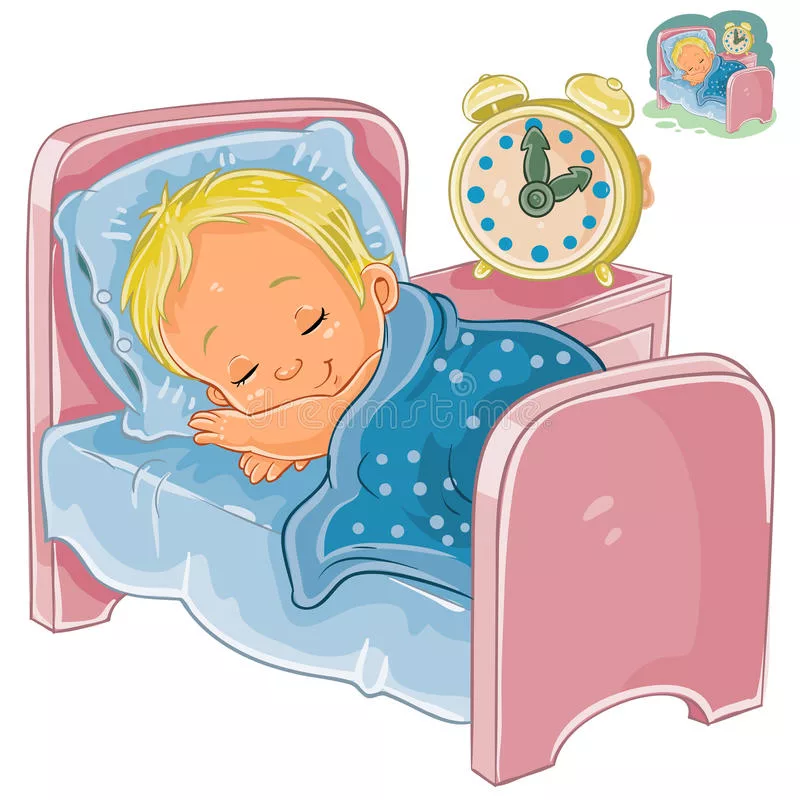 Сон помогает сердцу.
Здоровый сон защищает детей от повреждения тканей сердца, особенно в стрессовой ситуации. Переезд, смена состава семьи, длительная разлука – все эти факторы могут отрицательно сказаться на детском здоровье. Поэтому в это время особенно важно следить за качеством и продолжительностью сна.
    Сон помогает бороться с инфекцией.
Самая актуальная зимняя польза сна для детей. Во время сна в организме вырабатываются особые белки – цитокины, которые участвую в ответной реакции на инфекции и стресс. Именно цитокины являются причиной нашей сонливости, если мы заболели. Чем меньше мы спим, тем меньше цитокинов помогут вступить в борьбу с болезнью.
  Сон влияет на рост.
Поговорка гласит, что дети растут во сне, и это правда. Гормон роста действительно выделяется, в основном, во время фазы глубокого сна. Дети, имеющие нарушения сна различного свойства, растут медленнее своих сверстников.
    Сон влияет на вес.
Когда ребёнок наелся, его организм вырабатывает лептин, служащий сигналом о сытости. Нехватка сна тормозит выработку лептина, чувство насыщения не появляется и ребёнок продолжает есть. Со временем, это приводит к излишнему набору веса и даже ожирению.
Сон снижает риск диабета I типа.Диабет I типа может появиться, как осложнение на фоне затяжного стресса или болезни.     Сон влияет на внимание.Синдром дефицита внимания стал настоящим бичом родителей 21 века. Даже полчаса дополнительного сна ночью в школьном возрасте способны улучшить детское настроение и повысить успеваемость. Оптимальным режимом для активных детей будет ложиться спать в 9 вечера. Это позволит набрать необходимое количество сна даже при довольно ранних подъёмах.    Сон помогает учиться.Когнитивные способности начинают развиваться прямо с рождения. За первые годы жизни ребёнок получает столько информации и навыков, сколько никогда позднее. Большая часть этой информации обрабатывается и закрепляется во сне.Исследование показало, что дети, которые сразу после урока дремали около часа, могли воспроизвести на следующий день почти всё, что услышали на занятии. Те же, кто отказался от сна, забыли до 15% информации.  Сон развивает эмоциональный интеллект.Не очевидная, но очень важная польза хорошего сна. Дети, имеющие здоровый режим сна, точнее определяют эмоции и чувства других людей, больше способны к сопереживанию и помощи. Всё это является первичными показателями эмоционального интеллекта и способности к эмпатии.
Дети засыпают по-разному. Более того, режим сна и бодрствования каждого ребенка меняется в зависимости от возраста, состояния здоровья, эмоционального состояния.Прежде всего, нужно правильно организовать режим дня и придерживаться его изо дня в день. Укладывать ребенка в одно и то же время.
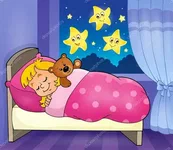 Как провести вечер, чтобы ребенок заснул легко?
Не ограничивайте свою фантазию при организации совместного семейного вечера. Приготовьте вместе домашнее мороженое, превратите кухню в мини-кафе с барменом, официантами и посетителями, устройте поэтический вечер в поисках рифмы или музыкальный в поисках общей любимой песни. Поменяйтесь ролями детей-родителей на вечер, устройте конкурсы на смекалку с призами и 
конфетами, сочините сказку про семью, связав события с реальностью и 
используя фотографии из семейного альбома, напишите сообща сценарий семейного вечера в честь дня рождения папы. Единственная рекомендация – 
вечером подвижным играм предпочесть совместное постижение йоги или 
вечернее плавание по абонементу, новым фильмам - хорошо знакомые, 
добрые фильмы или мультфильмы. Даже позитивные, яркие впечатления 
могут увеличить время засыпания.
Кроме того, не забудьте уделить внимание друг другу и расспросить, 
как прошел день. Каждый почувствует себя значимым, любимым, нужным. А ребенку это поможет освободиться от накопленных за день эмоций. Ведь он целый день провел в детском коллективе. Возможно, сегодня он с кем-то поссорился или его обидели, а может быть наоборот, похвалили. Невыраженные впечатления могут помешать ребенку заснуть, а тревожные переживания - проявиться в страшных сновидениях.
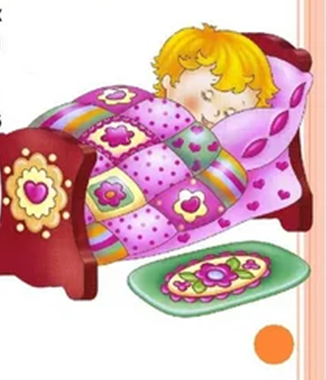 Помните подготавливать детский организм ко сну необходимо заблаговременно.
За 1,5 часа до сна закройте шторы, приглушите свет, сделайте тише музыку и телевизор, сами говорить тише и спокойнее.
За час до сна постарайтесь выключить компьютер, телевизор, убрать с глаз ребенка мобильные телефоны. Это основные виновники сокращения продолжительности ночного сна и недосыпания. Оставьте спокойную, тихую музыку.
За полчаса напомните ребенку, что скоро спать, время идти 
купаться. Дайте ребенку немного времени для того, чтобы он 
завершил то, чем он занимался. Минут через 10 помогите 
ребенку разложить игрушки по местам, найти свою пижаму, 
приготовьте кровать ко сну, расправьте простынь, 
проветрите помещение.
После купания даем выпить стакан молока, чистим зубки, 
обнимаем, целуем ребенка, укладываем в кроватку, читаем 
книжку, засыпаем.
Ритуал отхода ко сну по содержанию может быть любым, 
важно, чтобы он повторялся изо дня в день. Тогда мозг будет 
воспринимать последовательность повторяющихся действий, как сигналы, что пора спать, и начнет готовить весь организм ребенка ко сну на физиологическом уровне.
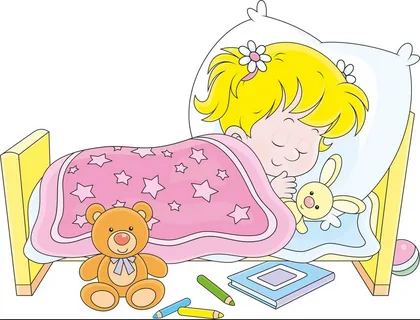 Детям днем надо обязательно спать! Дневной сон ребенка – 
Залог  психического здоровья родителей!
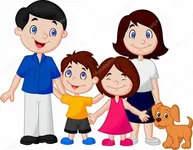